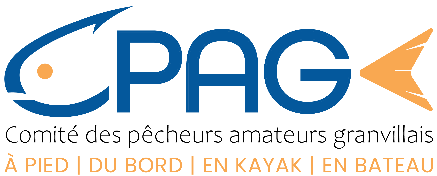 Bienvenue Atelier mensuel du CPAG  26 mai 2023La pêche du barPrésentation : Patrick ALVES                                      			            Jean-Marie LEPROVOST
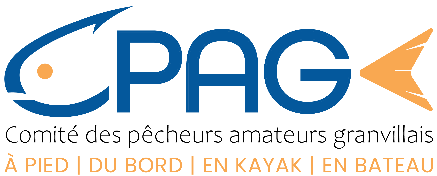 LE BARDicentrarchus Labrax
Le bar appartient à la famille des moronidés (2 épines operculaires)
Son ancêtre : 55 millions d’années (fossiles)
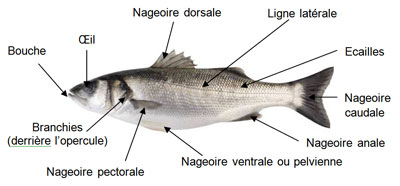 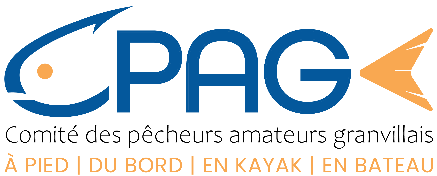 LE BAR : Dicentrarchus Labrax
Le bar peut atteindre 1,03m pour 13,5 kg
Le bar rayé : 2 m pour 57 kg
Le bar perçoit les sons et les mouvements d’eau  par son oreille interne et par ses capteurs situés sur la ligne latérale
Le bar peut manger à n’importe quel moment de la journée
Le bar chasse à l’affût, camouflé, ou dans le courant seul ou en groupe
LE BAR : Dicentrarchus Labrax
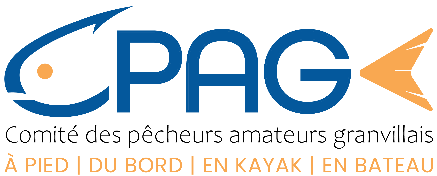 Période de fraie : janvier/février  à avril
Migration : jusqu’à 500 km
Une femelle pond 300 000 à 950 000 œufs par kg de poids de corps

Le bar grandit lentement : 60cm – 10 ans
La croissance a lieu durant les mois chauds
Pas de mouvements migratoires importants avant 3 ans
LE BAR : la réglementation
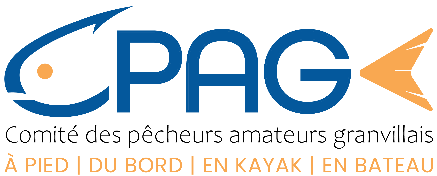 Taille légale : 42 cm

Obligation de marquage

Pêche : 2 bars par jour et par pêcheur 

Période de pêche : du avril au 31 décembre

Obligation de marquage : dès la prise, sauf en vivier pour une relâche
LE BAR : Dicentrarchus Labrax
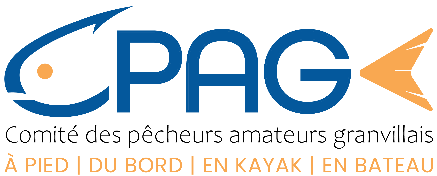 Sa nourriture :

Majoritairement des crustacés (crabe vert), du bouquet, de la crevette, ver marin, crépidule, couteau …)

Mais aussi :

Du poisson (principalement du lançon, du maquereau, tacaud …),
 de l’encornet, …
LE BAR : son estomac
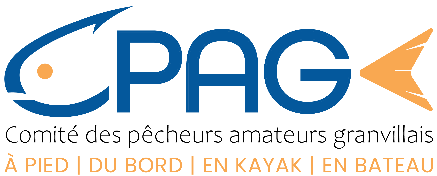 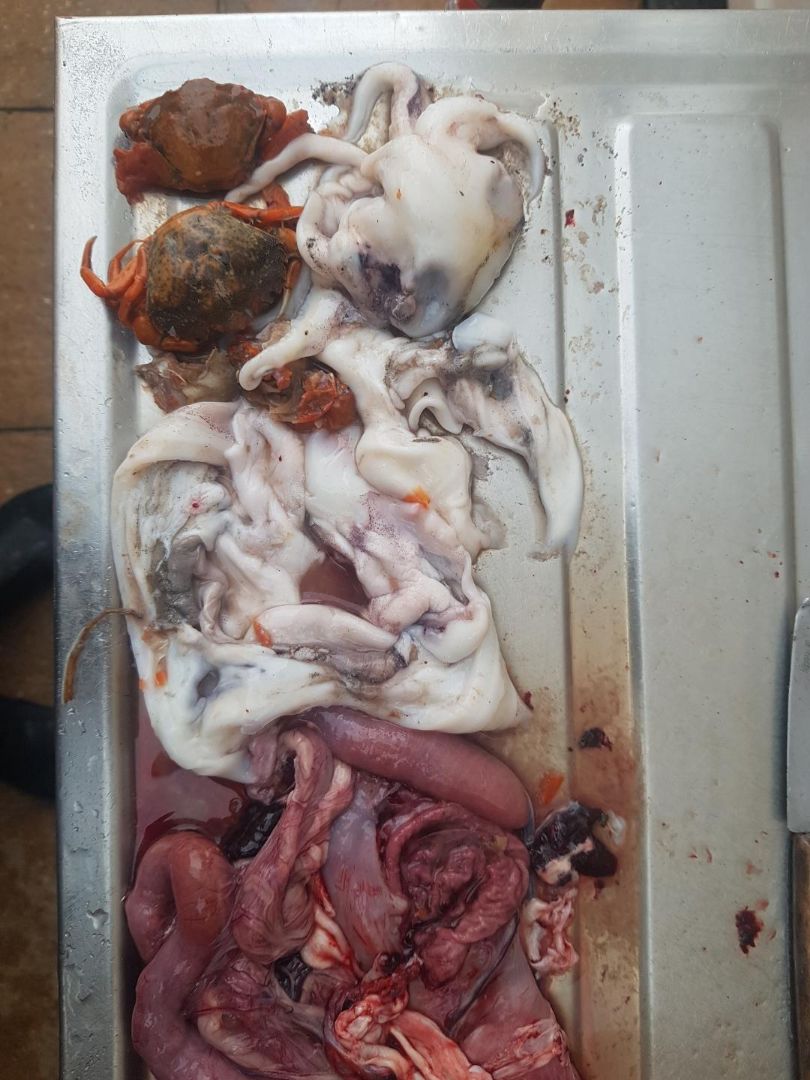 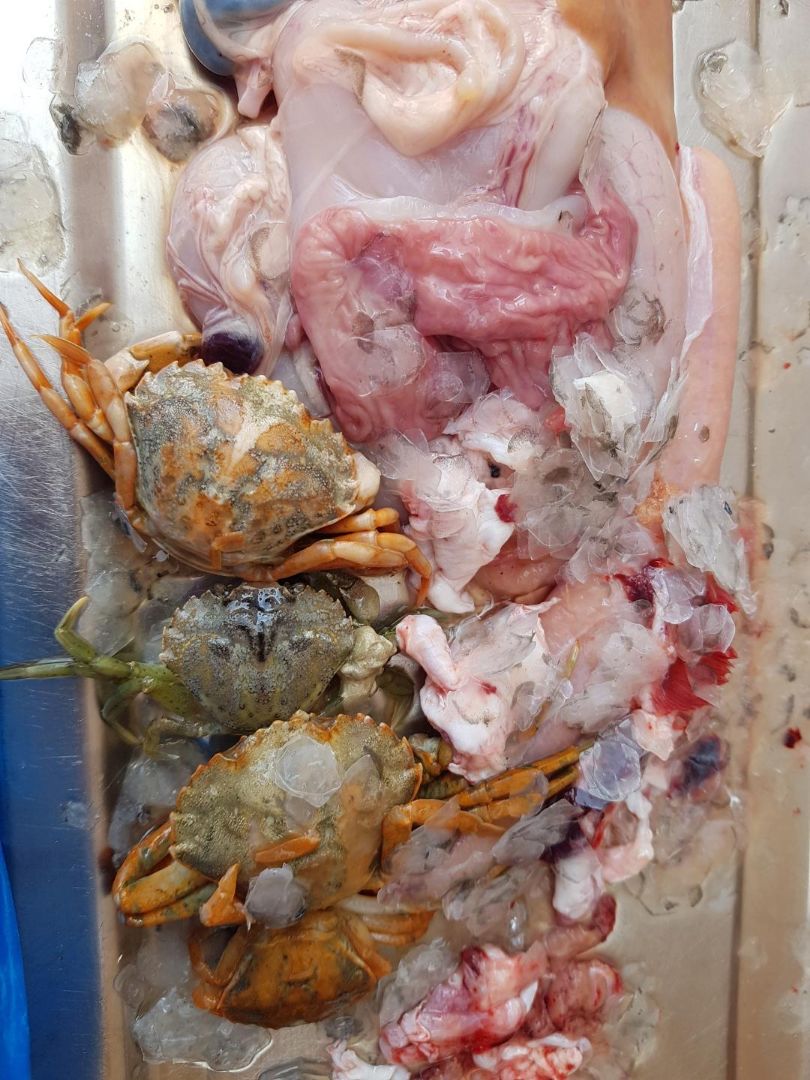 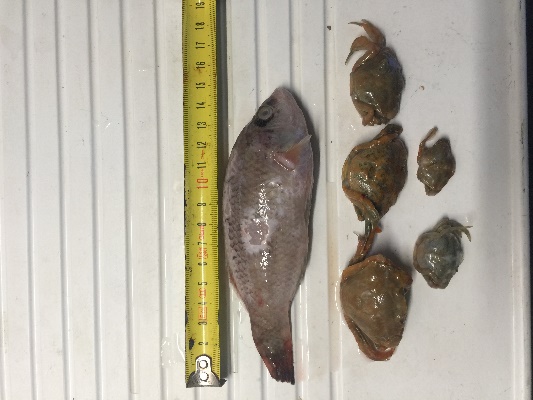 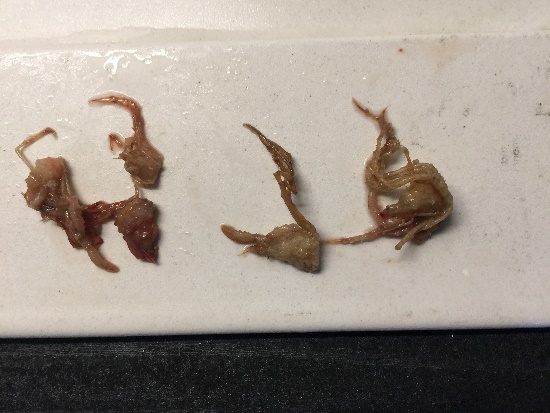 LE BAR : sa pêche
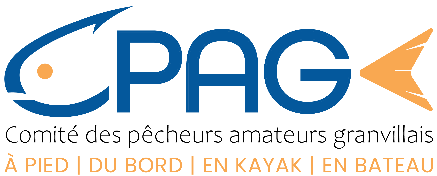 Le bar se pêche :

 Du bord (surfcasting, lancer léger, buldo, flotteur …)

 En bateau : au leurre, au flotteur, à la traine, au vif (lançon, maquereau, tacaud …)

Attention : si un vif est utilisé est qu’une taille minimale de capture est définie, le vif doit respecter cette taille minimale.
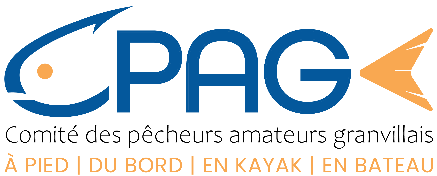 LE BAR : sa pêche
Quel que soit le mode de pêche (bord ou bateau), un  repérage des zones de pêche est indispensable :
Localisation,
Visualisation à marée haute et marée basse
configuration des lieux : rocher isolé, laminaires, anses, pointes rocheuses, zones de calme, courants, variations en fonction du moment de la marée,
Repérage sur les cartes marines, 
Définition d’une stratégie de pêche,
Noter les heures de prises et le moment de la marée.
LE BAR : sa pêche
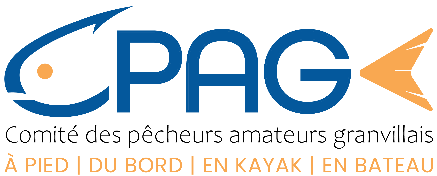 Le bar, comme tout poisson, a 3 fonctions vitales : 

 Se nourrir

Se reproduire

Se protéger des prédateurs

Toute pêche d’une espèce de poisson doit tenir compte de ces 3 fonctions vitales
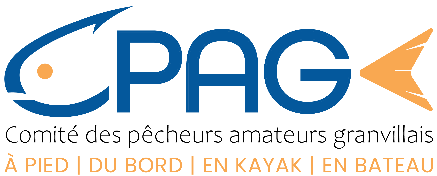 LE BAR : sa pêche par saison
La pêche du bar peut se décomposer en 3 saisons :

Saison 1 : le début de saison, de mois de mars au 			mois de mai,

Saison 2 : la saison chaude, de juin à mi- septembre

Saison 3 : la fin  de saison, de mi-septembre à fin 			novembre
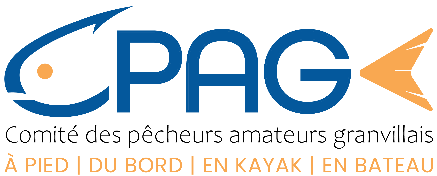 LE BAR : Repérage
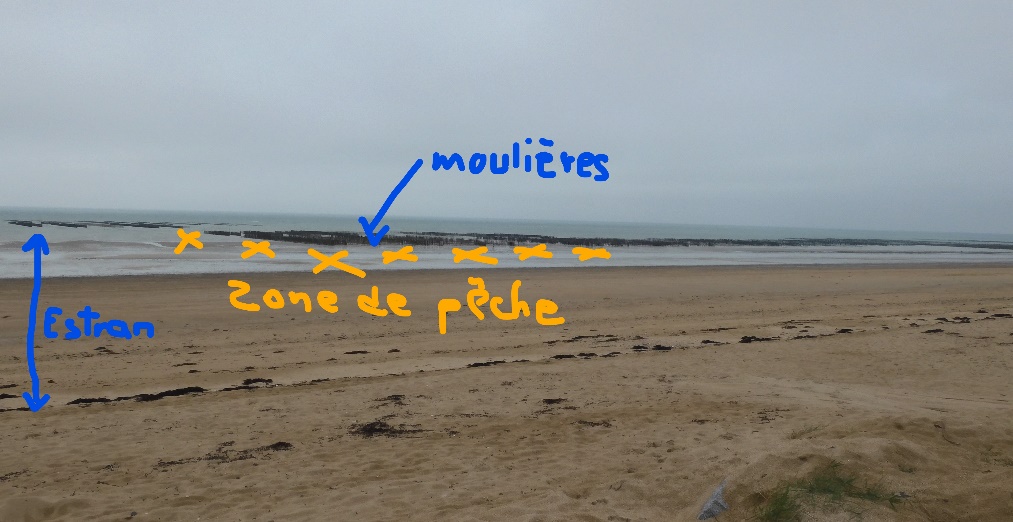 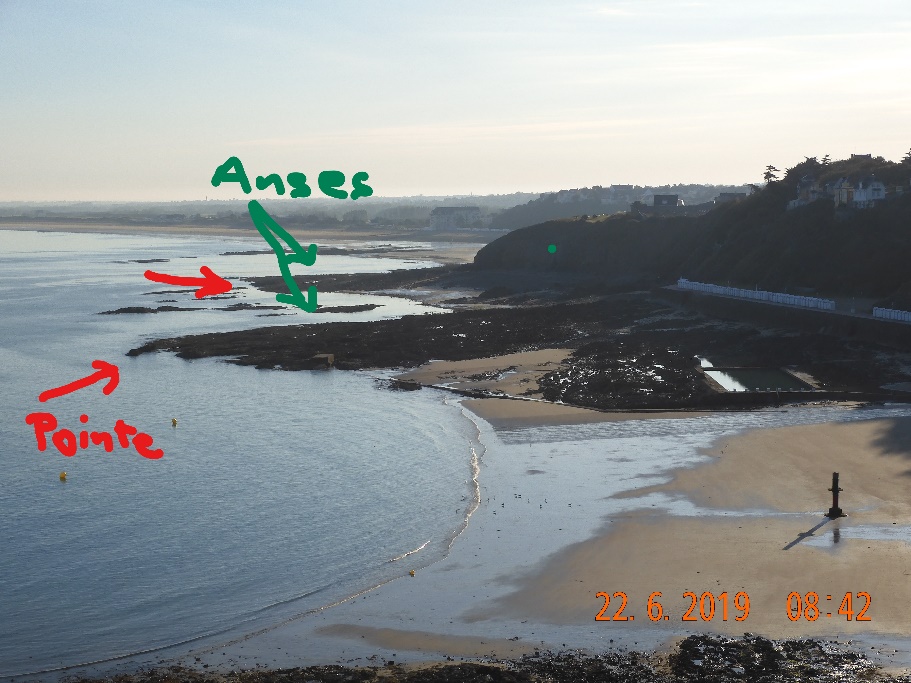 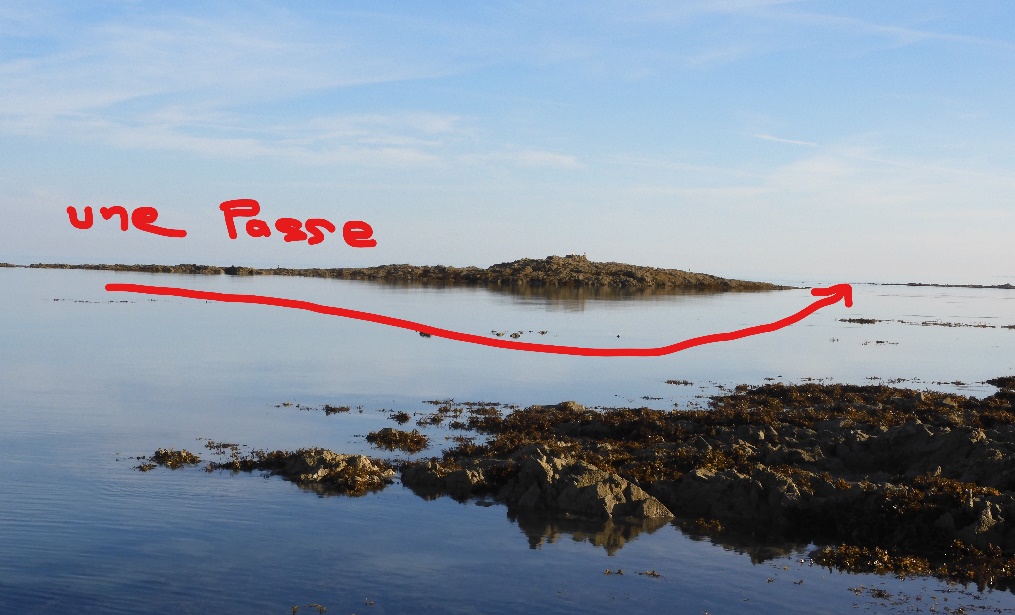 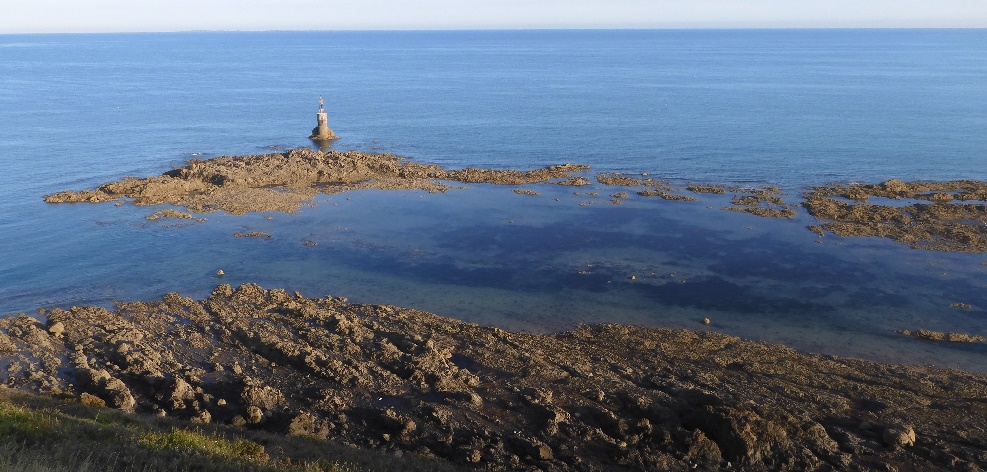 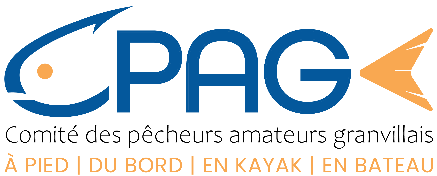 LE BAR : Repérage
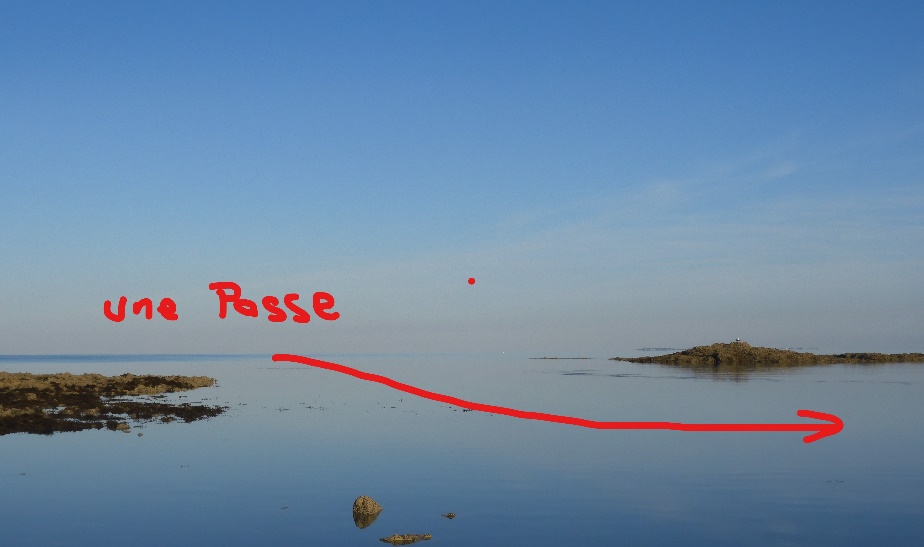 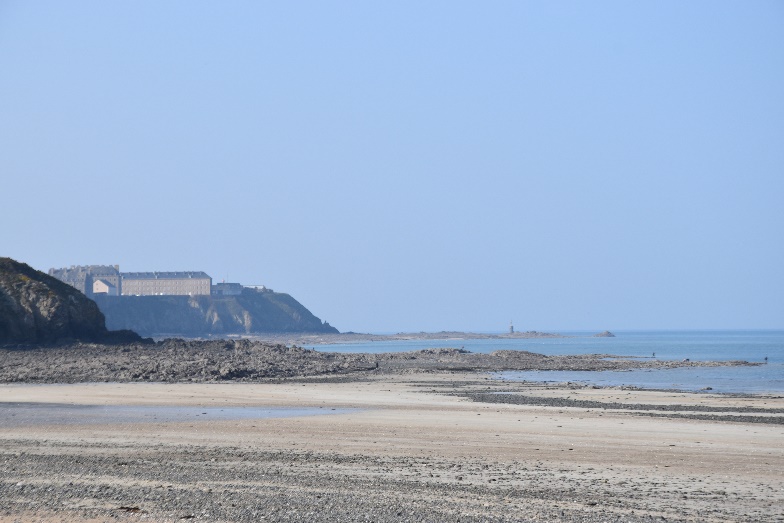 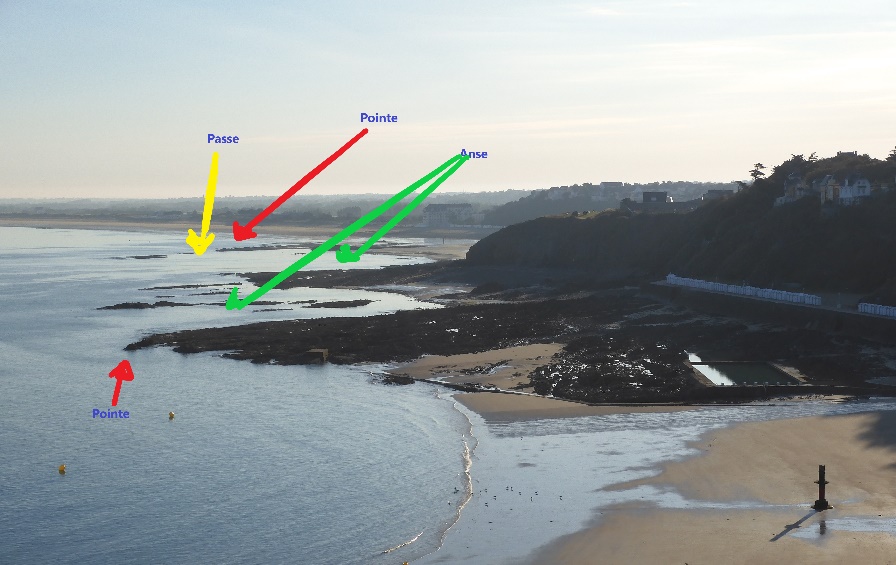 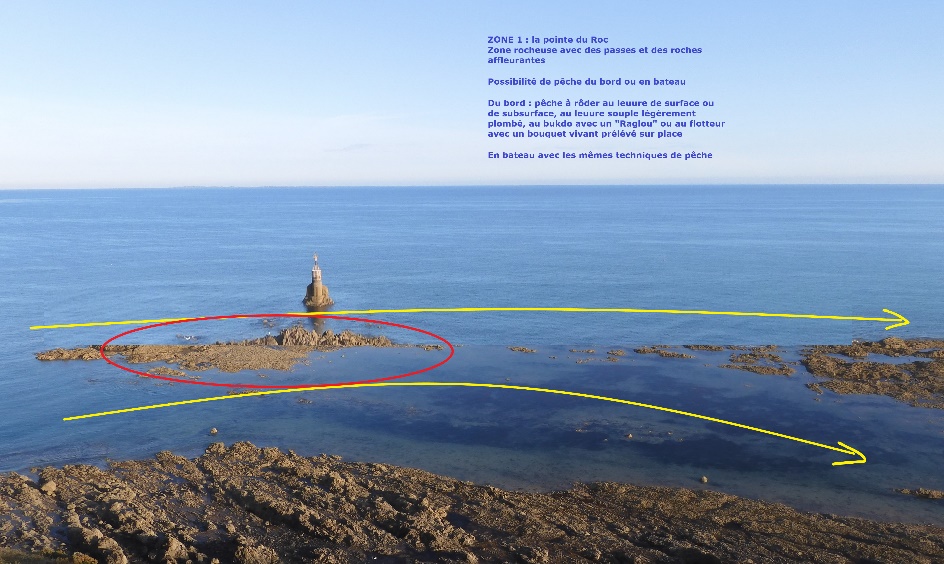 LE BAR : Repérage
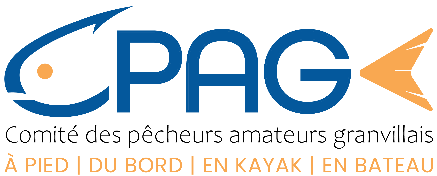 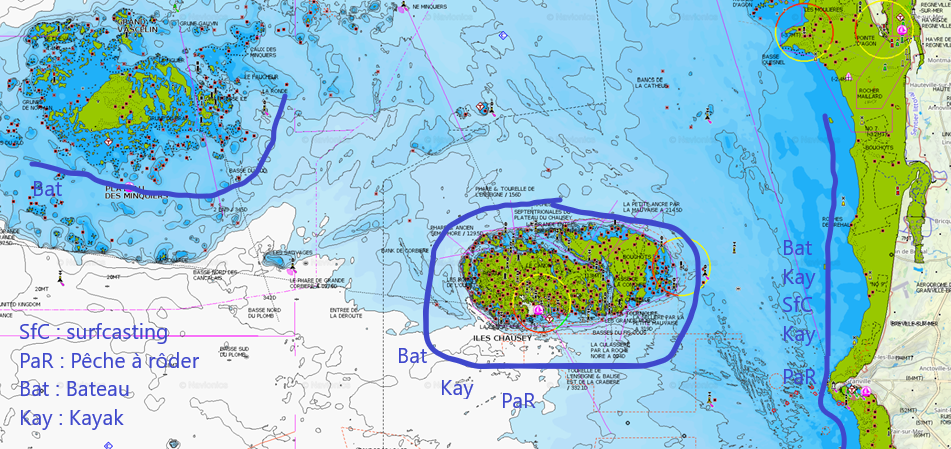 LE BAR : RepérageChausey
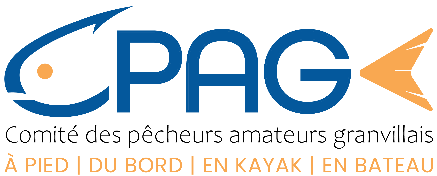 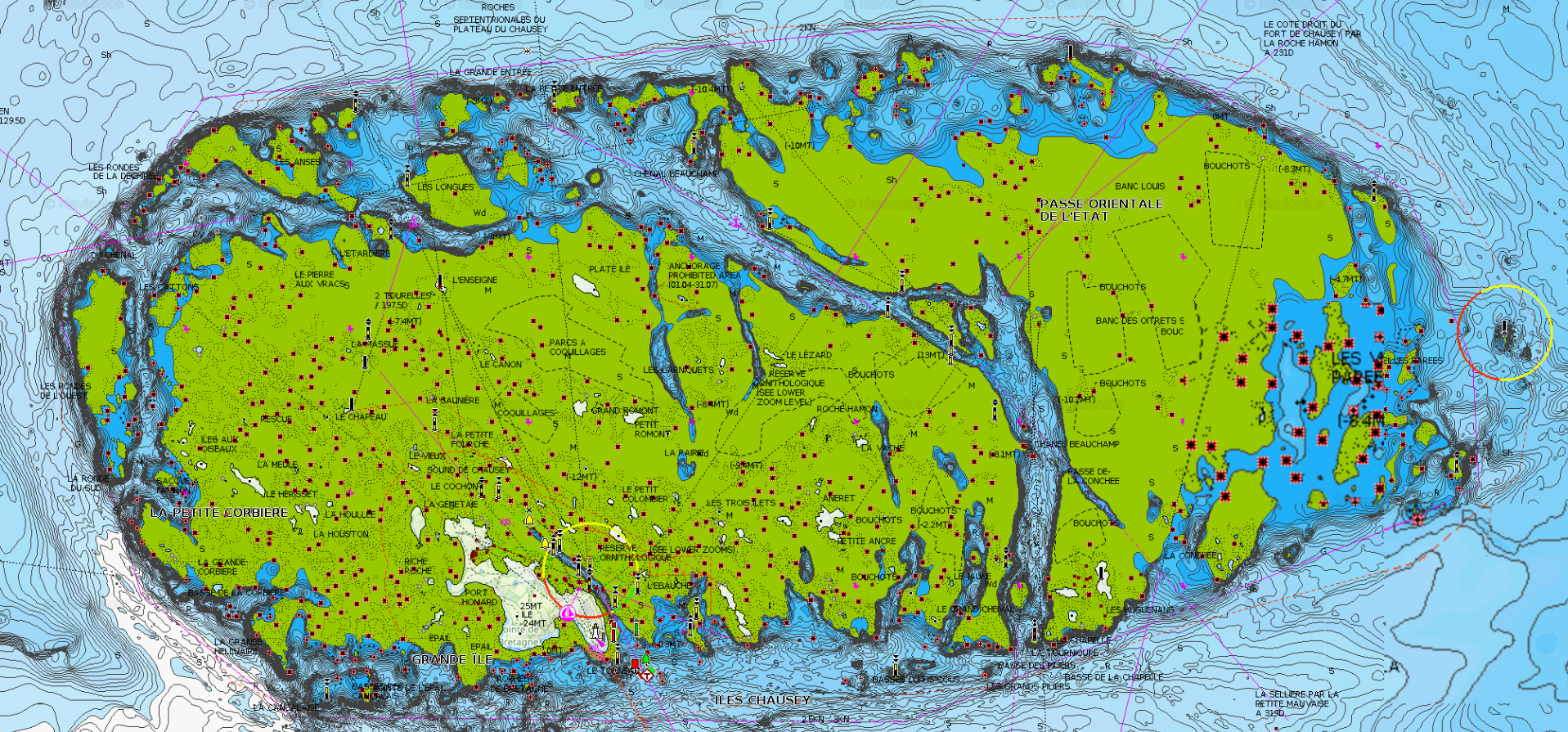 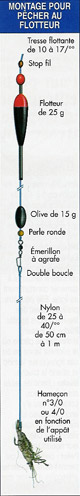 LE BARSa pêche
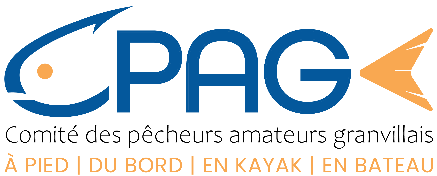 Le bar au flotteur :

 du bord : Crevettes, bouquets, encornets, 
               arénicole, gravette, …

En bateau : bouquet, maquereau vivant, lançon
LE BAR : sa pêche
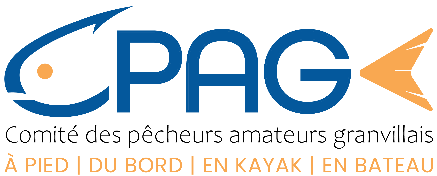 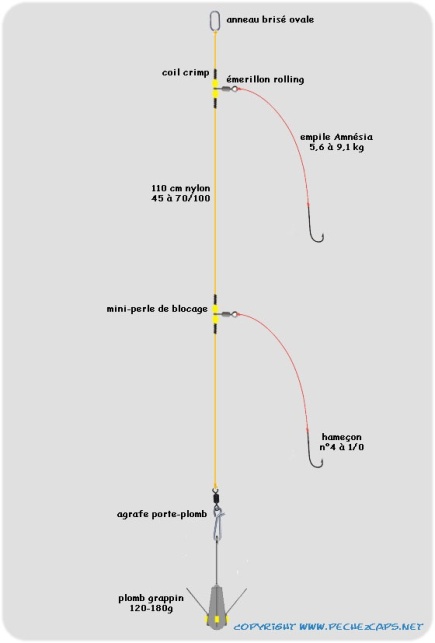 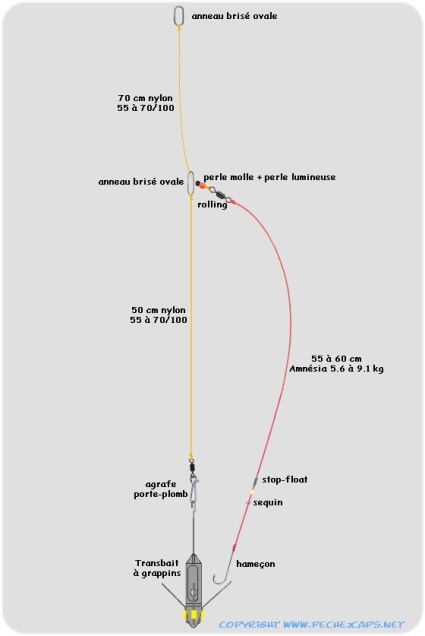 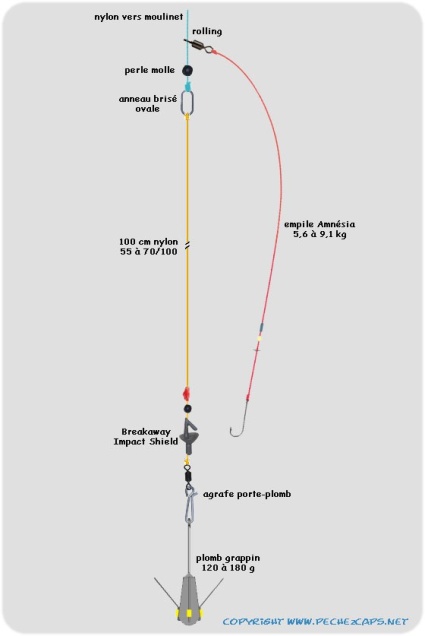 Le bar au surf casting

Appâts vivants

2 heures avant et après le haut et le bas de l’eau
LE BAR : sa pêche
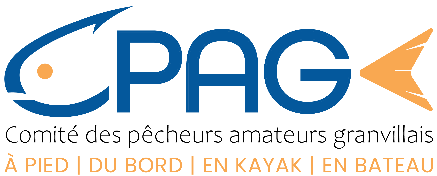 LE BAR : sa pêche
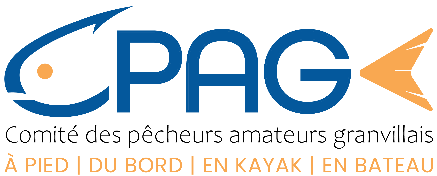 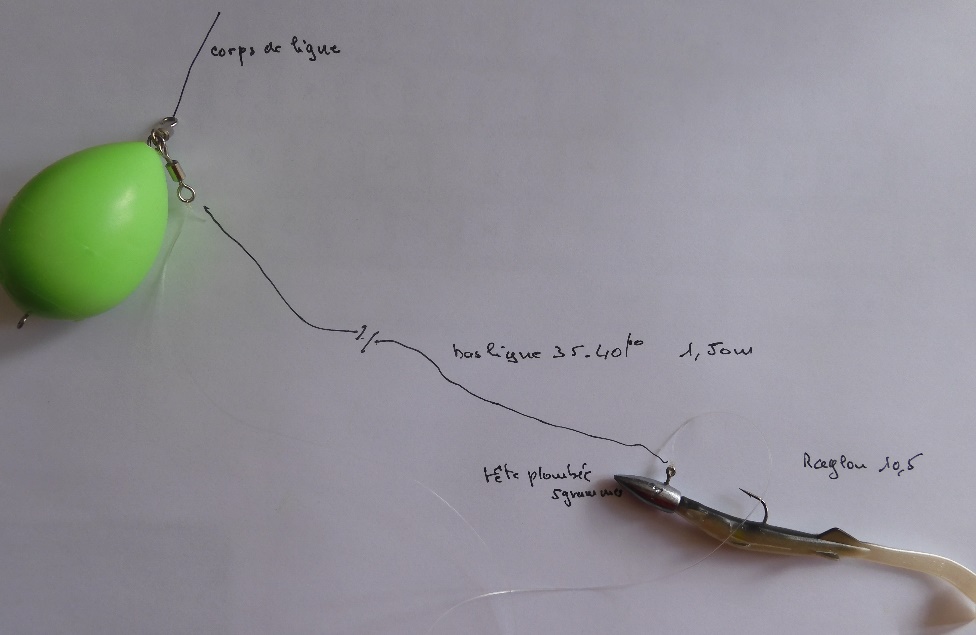 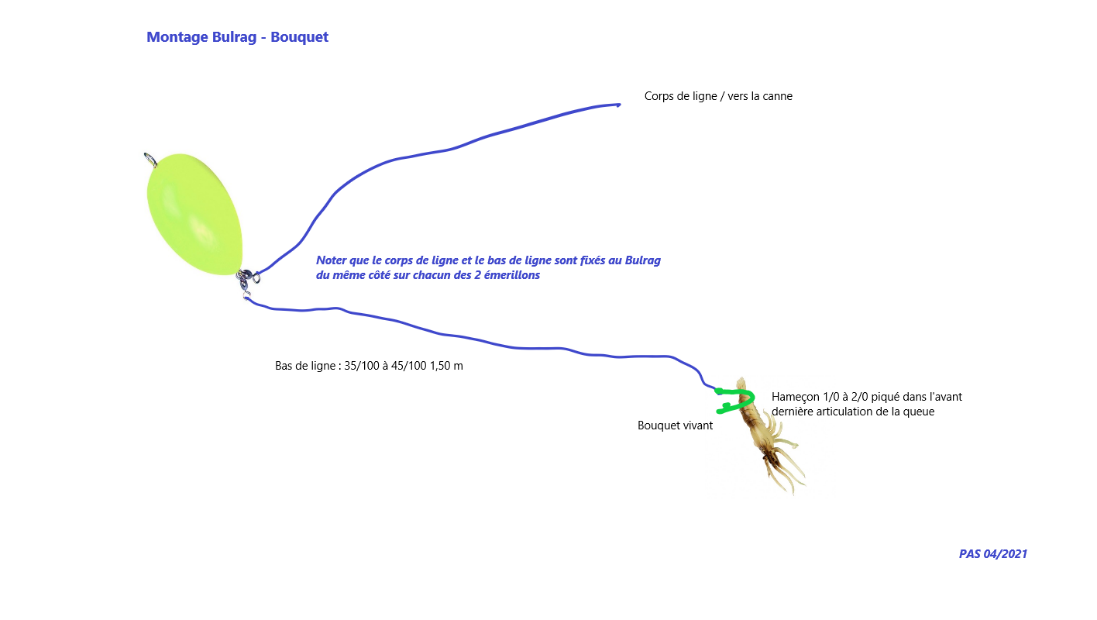 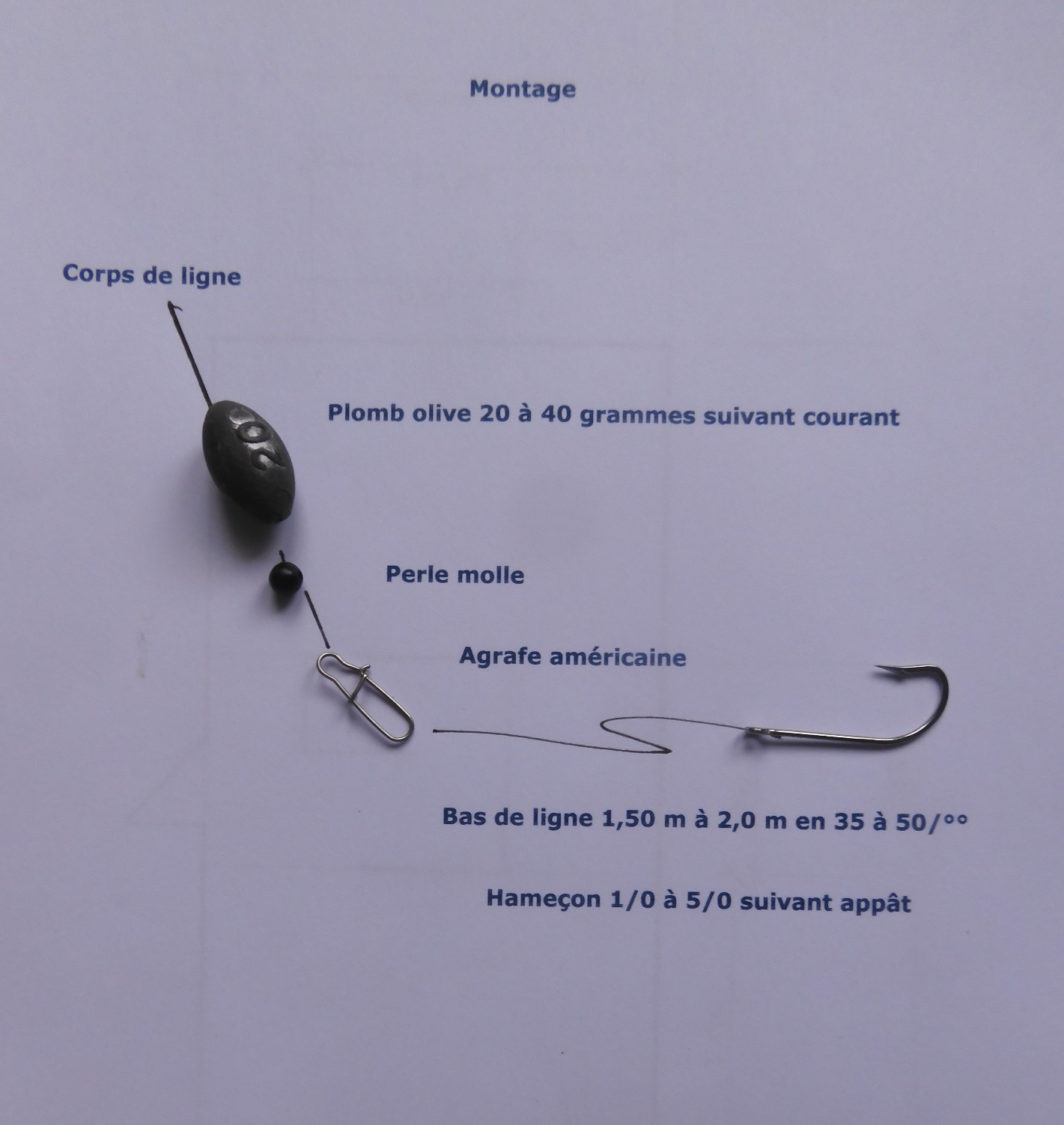 LE BAR : sa pêche
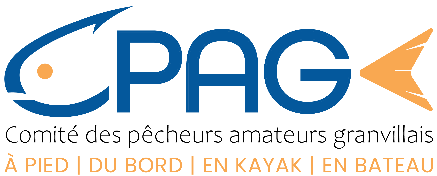 Eschage avec :
Du lançon vivant
Du maquereau vivant
Laisser le montage dériver

Pick-up du moulinet ouvert

Ala touche laisser partir
Et ferrer 4 à 5 secondes après le départ
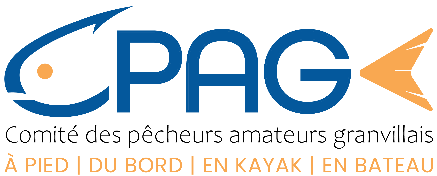 LE BAR : sa pêche
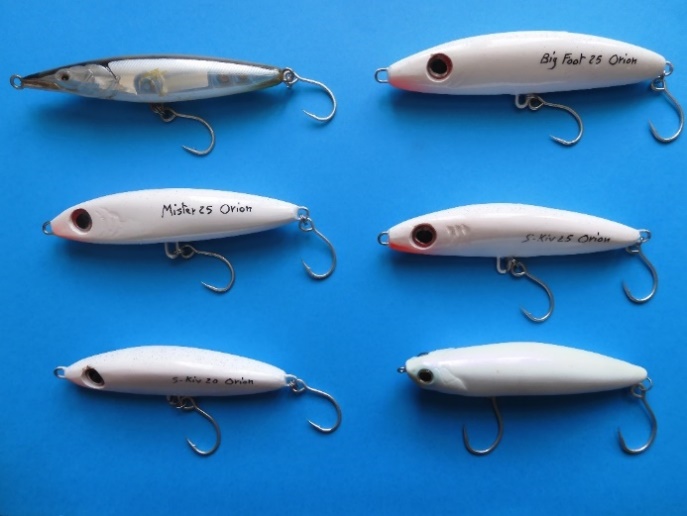 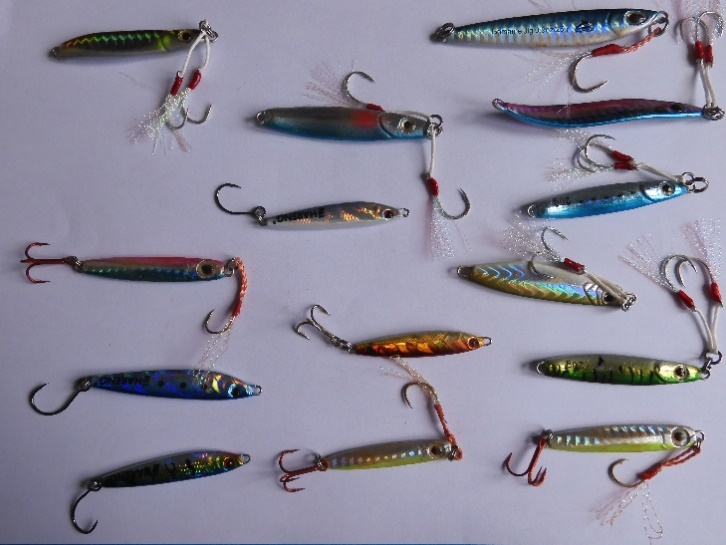 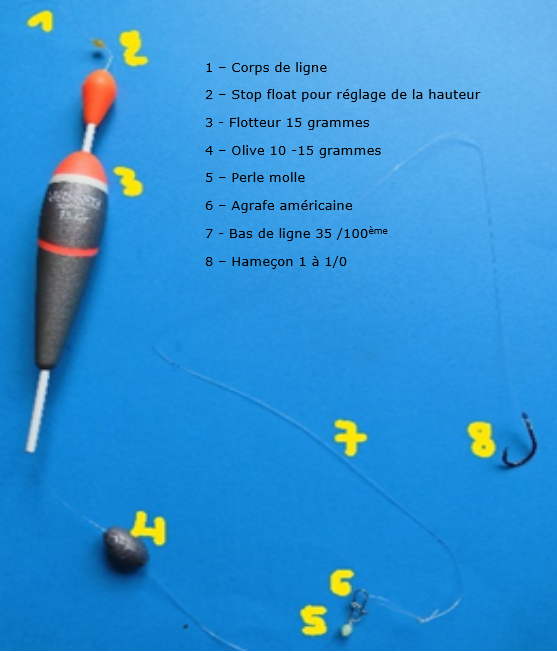 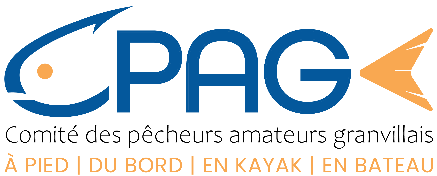 LE BAR : sa pêche
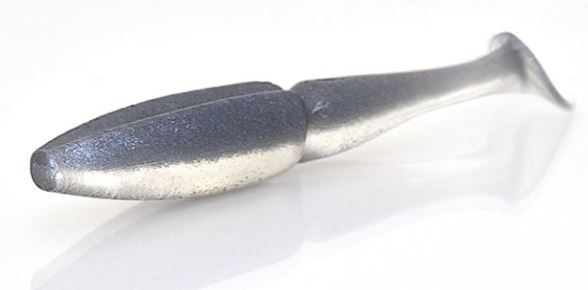 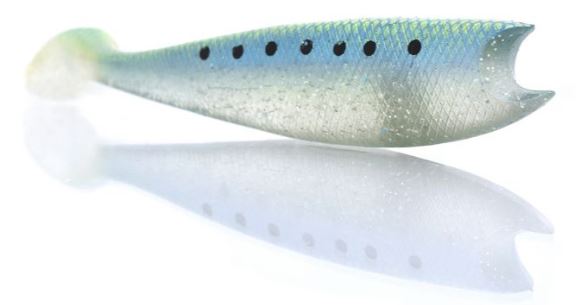 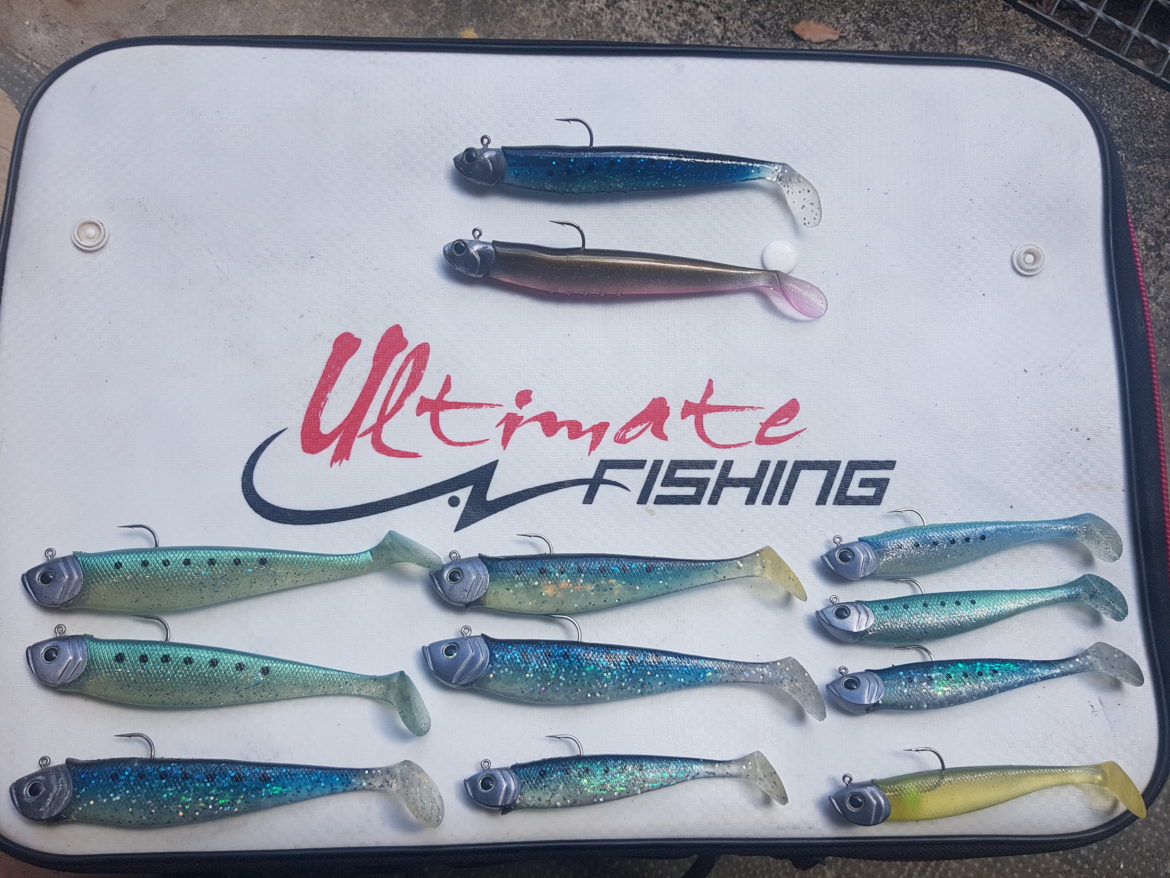 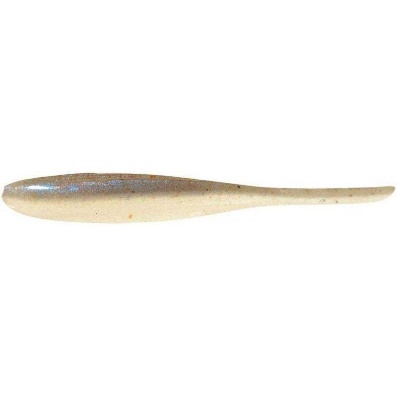 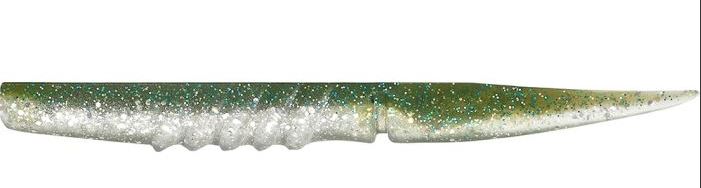 LE BAR : sa pêche
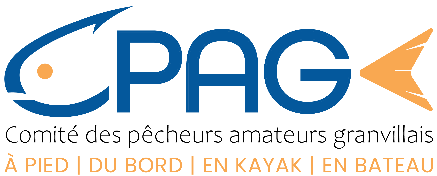 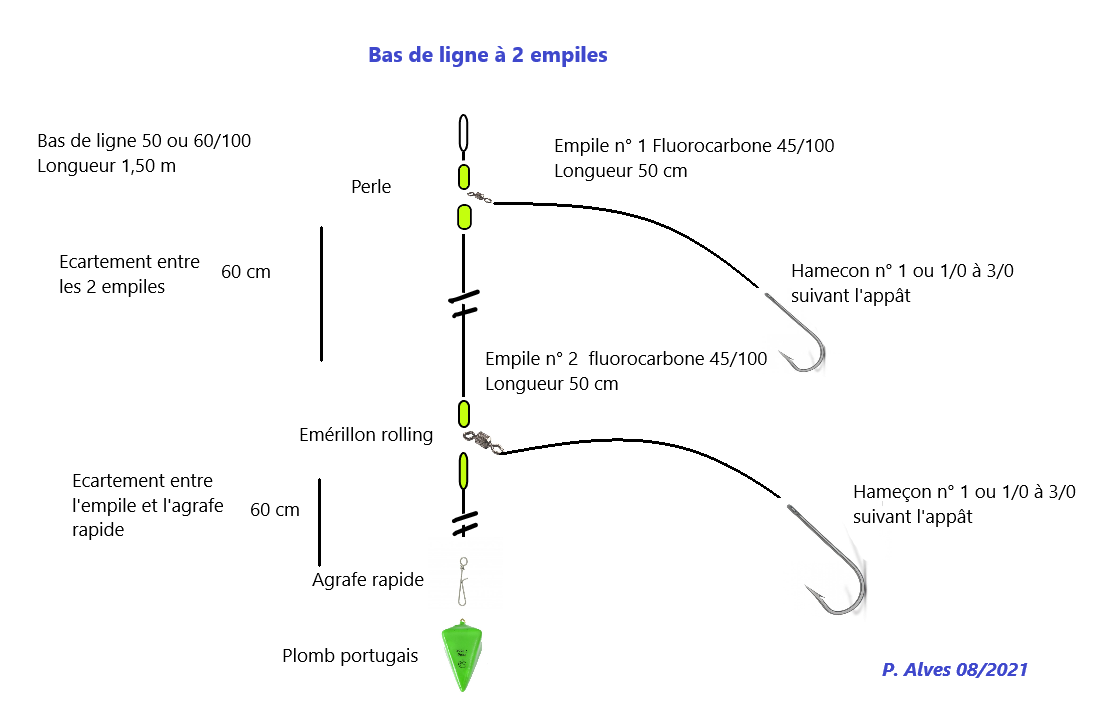 LE BAR : sa pêche
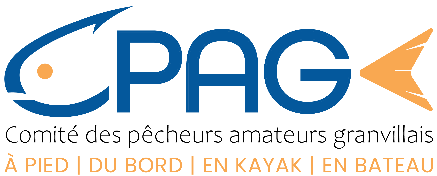 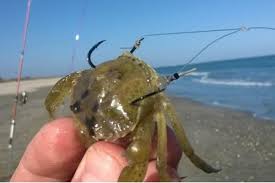 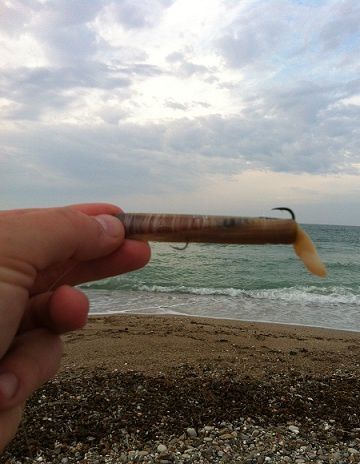 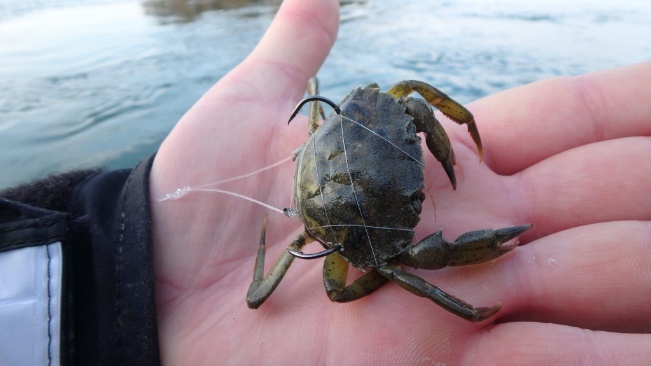 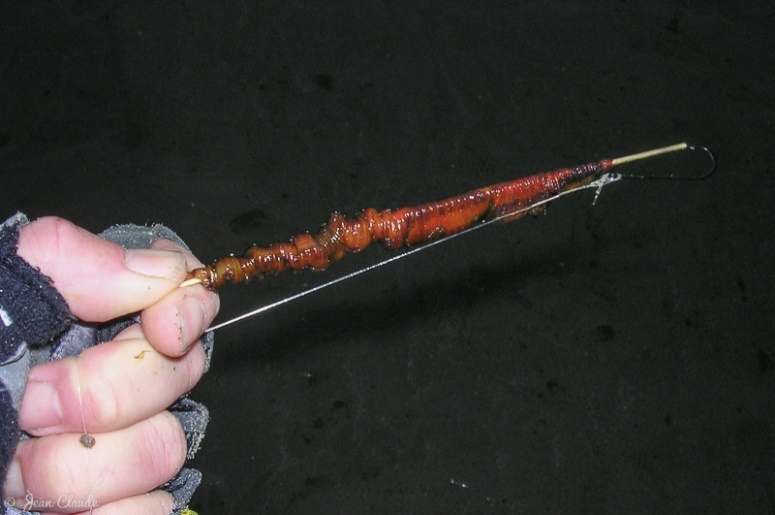 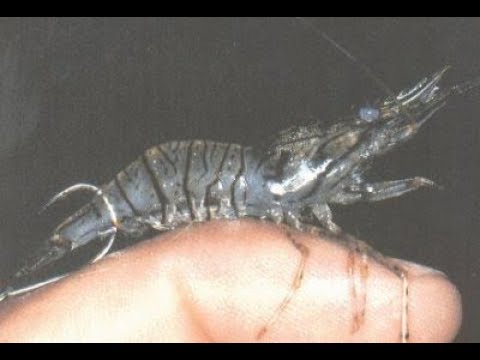 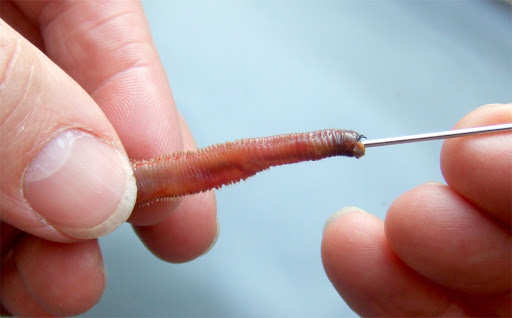 LE BAR : sa pêche
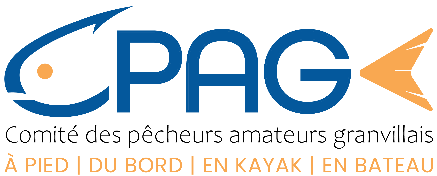 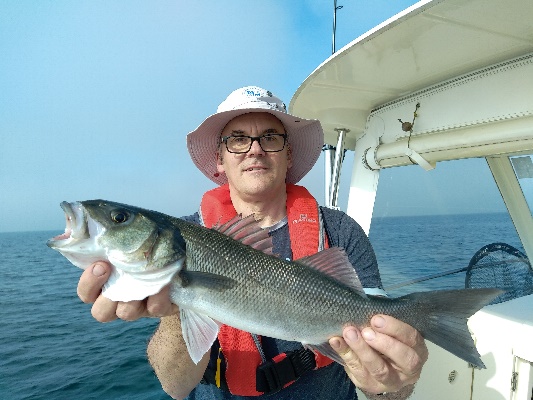 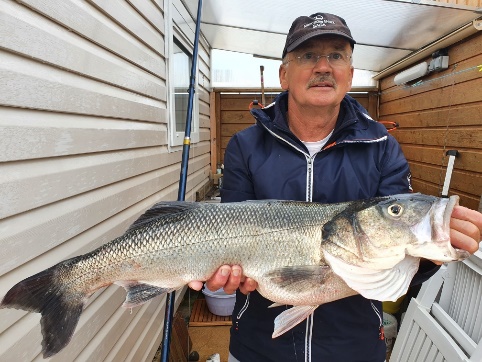 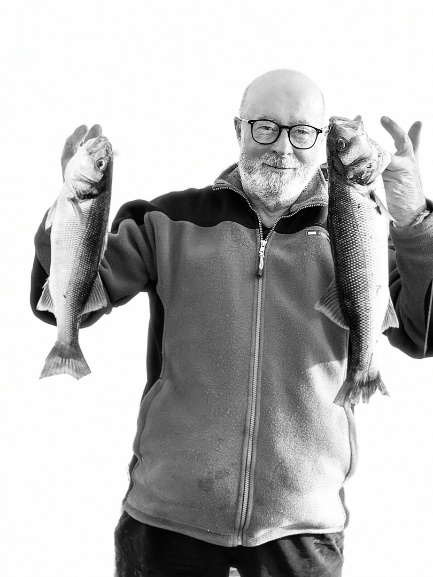 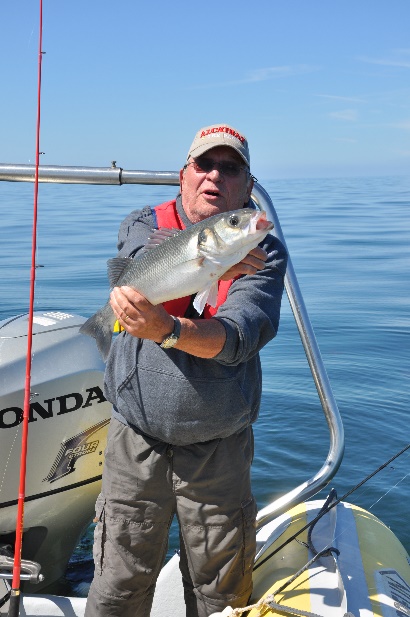 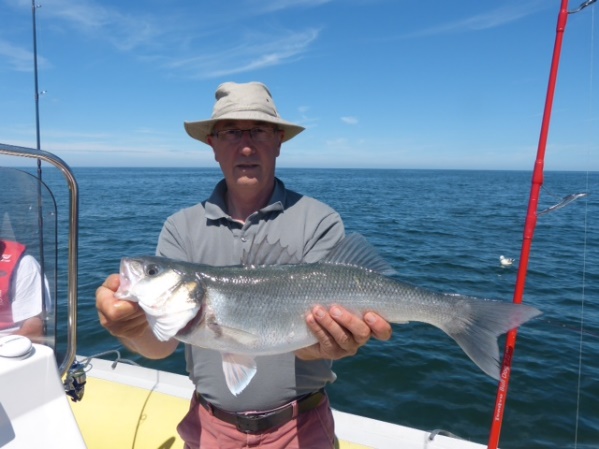 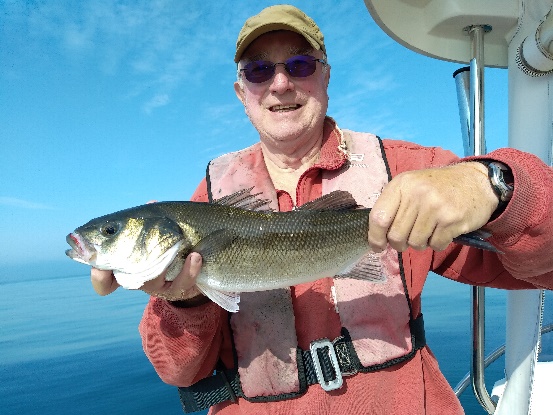 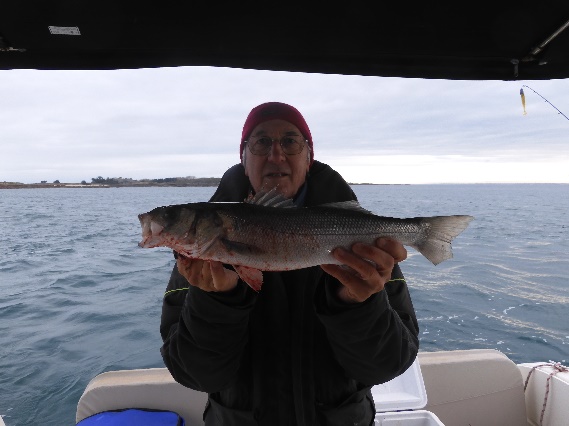 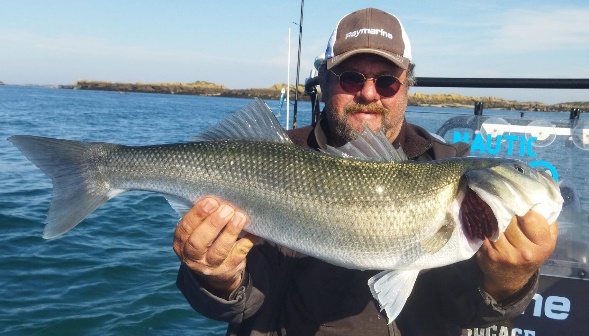 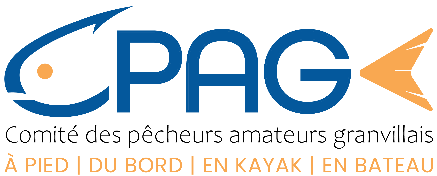 Atelier mensuel du CPAG  26 mai 20223La pêche du barMerci de votre attention